PHY 711 Classical Mechanics and Mathematical Methods
9-9:50 AM  MWF  Olin 107

Plan for Lecture 14:
Start reading Chapter 4
Small oscillations about equilibrium
Normal modes
9/27/2017
PHY 711  Fall 2017 -- Lecture 14
1
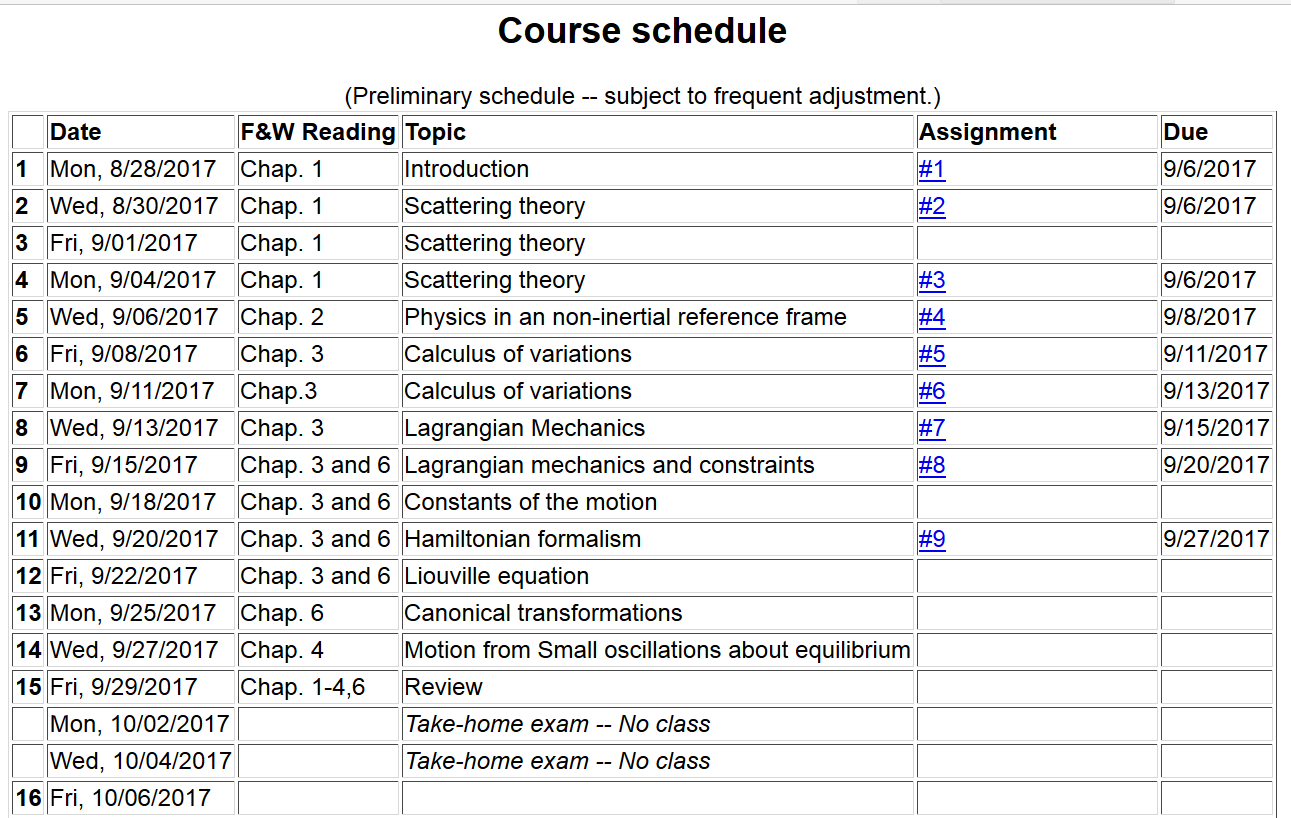 9/27/2017
PHY 711  Fall 2017 -- Lecture 14
2
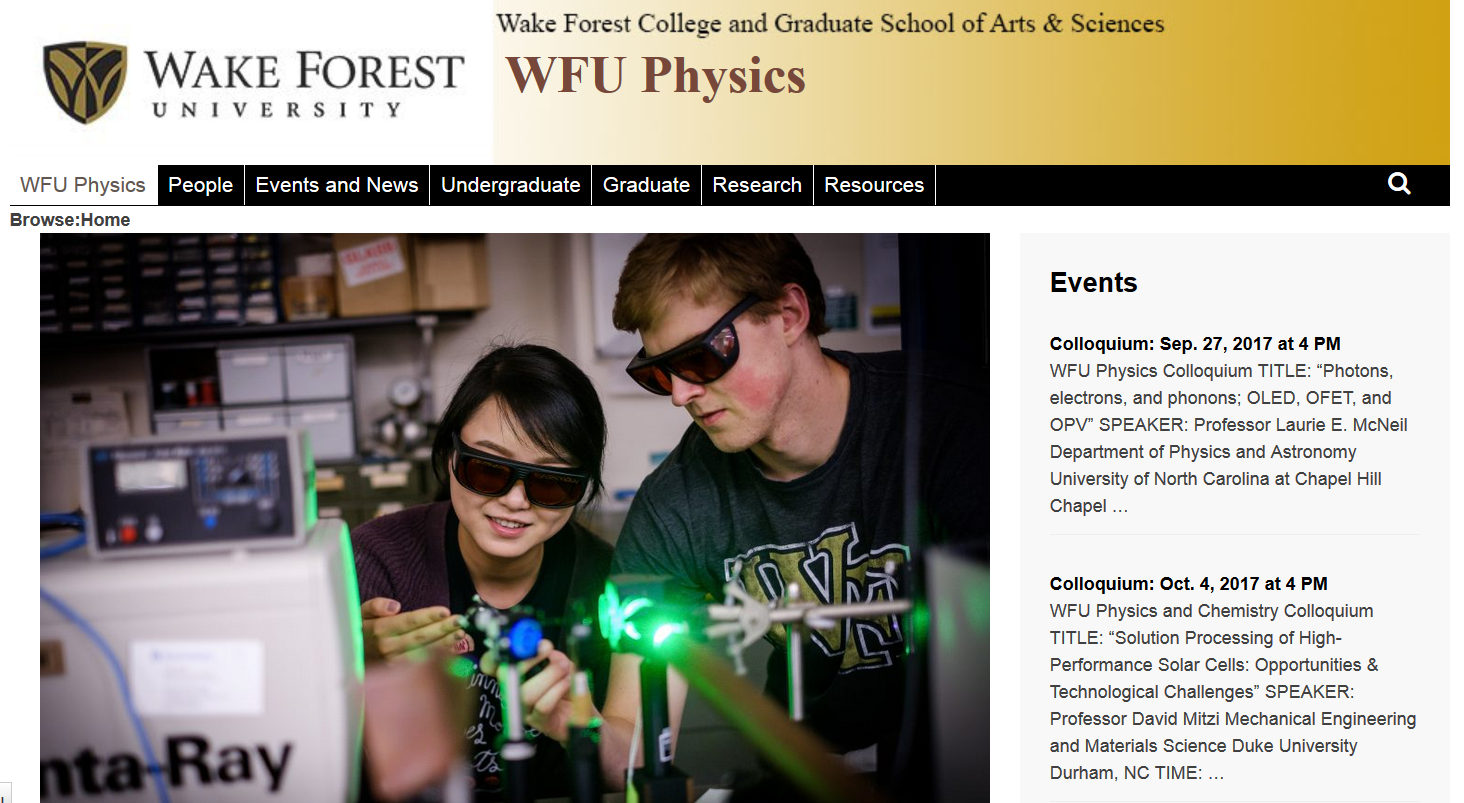 9/27/2017
PHY 711  Fall 2017 -- Lecture 14
3
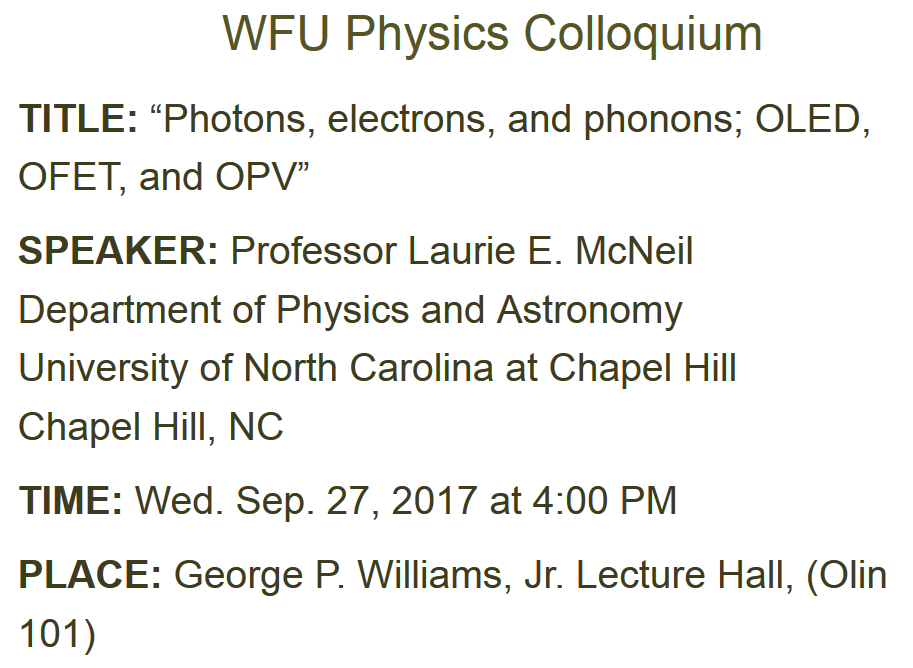 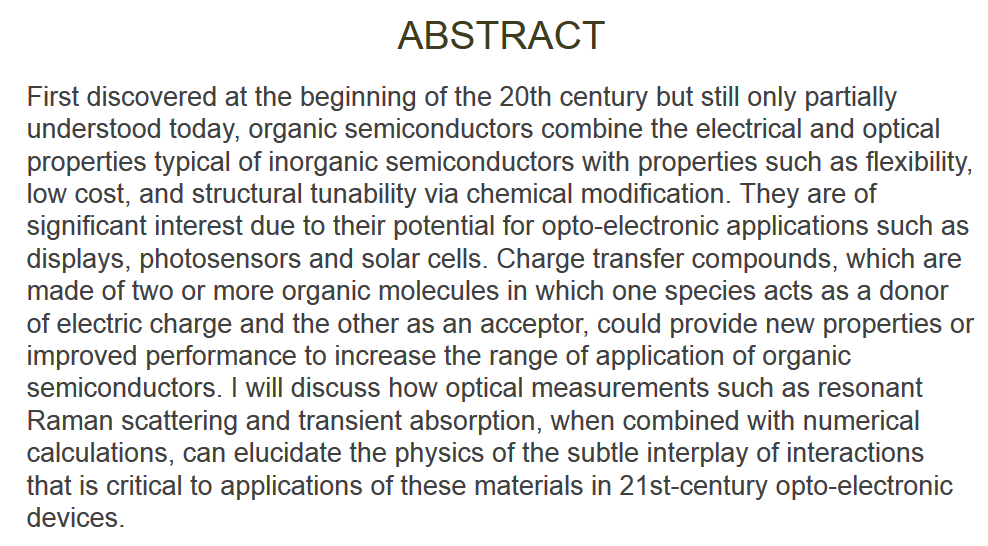 9/27/2017
PHY 711  Fall 2017 -- Lecture 14
4
Motivation for studying small oscillations – many interacting systems have stable and meta-stable configurations which are well approximated by:
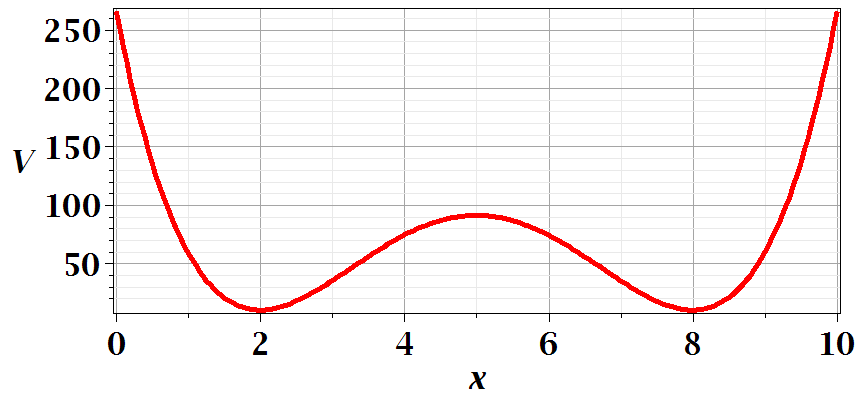 9/27/2017
PHY 711  Fall 2017 -- Lecture 14
5
9/27/2017
PHY 711  Fall 2017 -- Lecture 14
6
Example – linear molecule
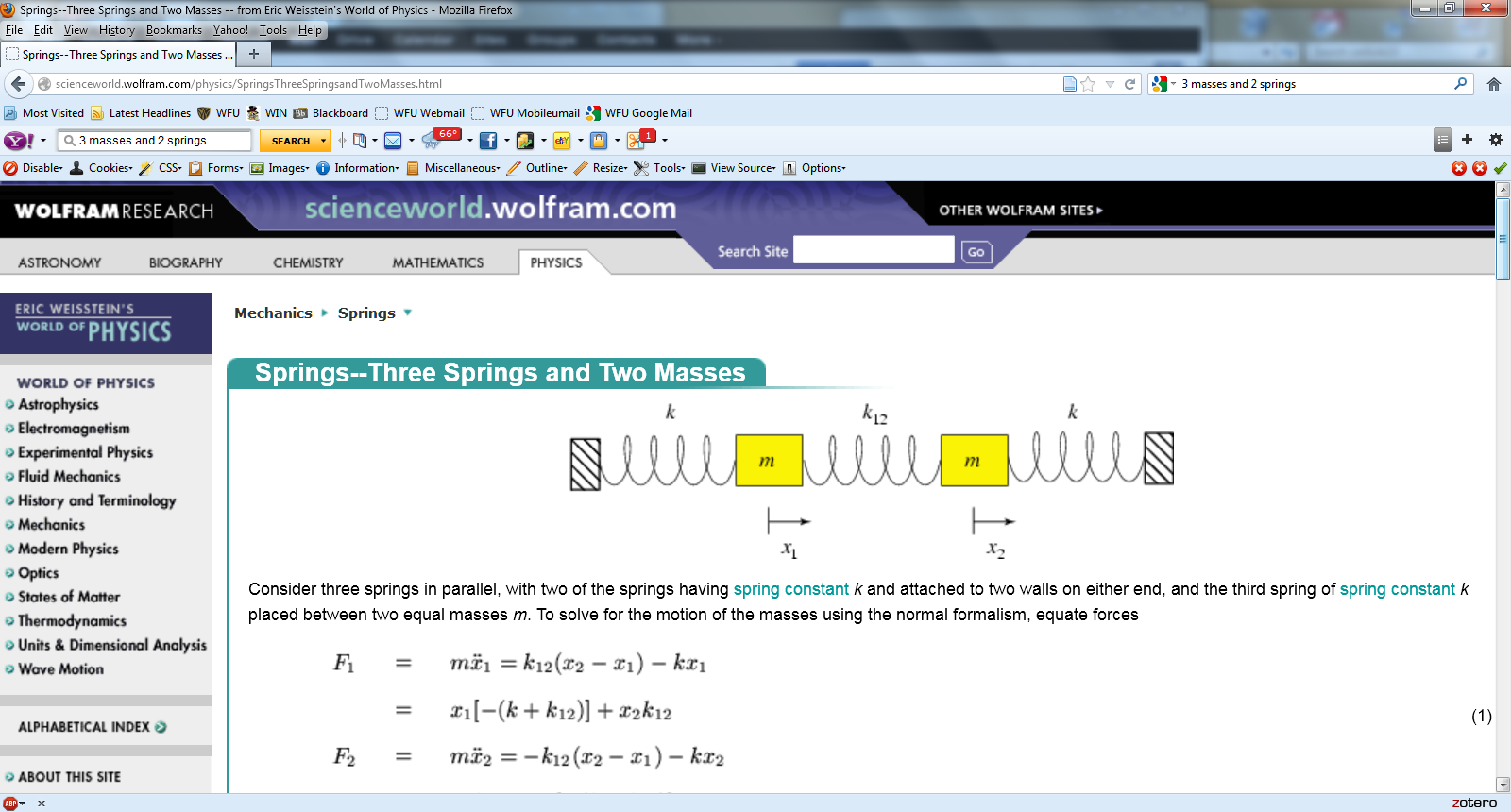 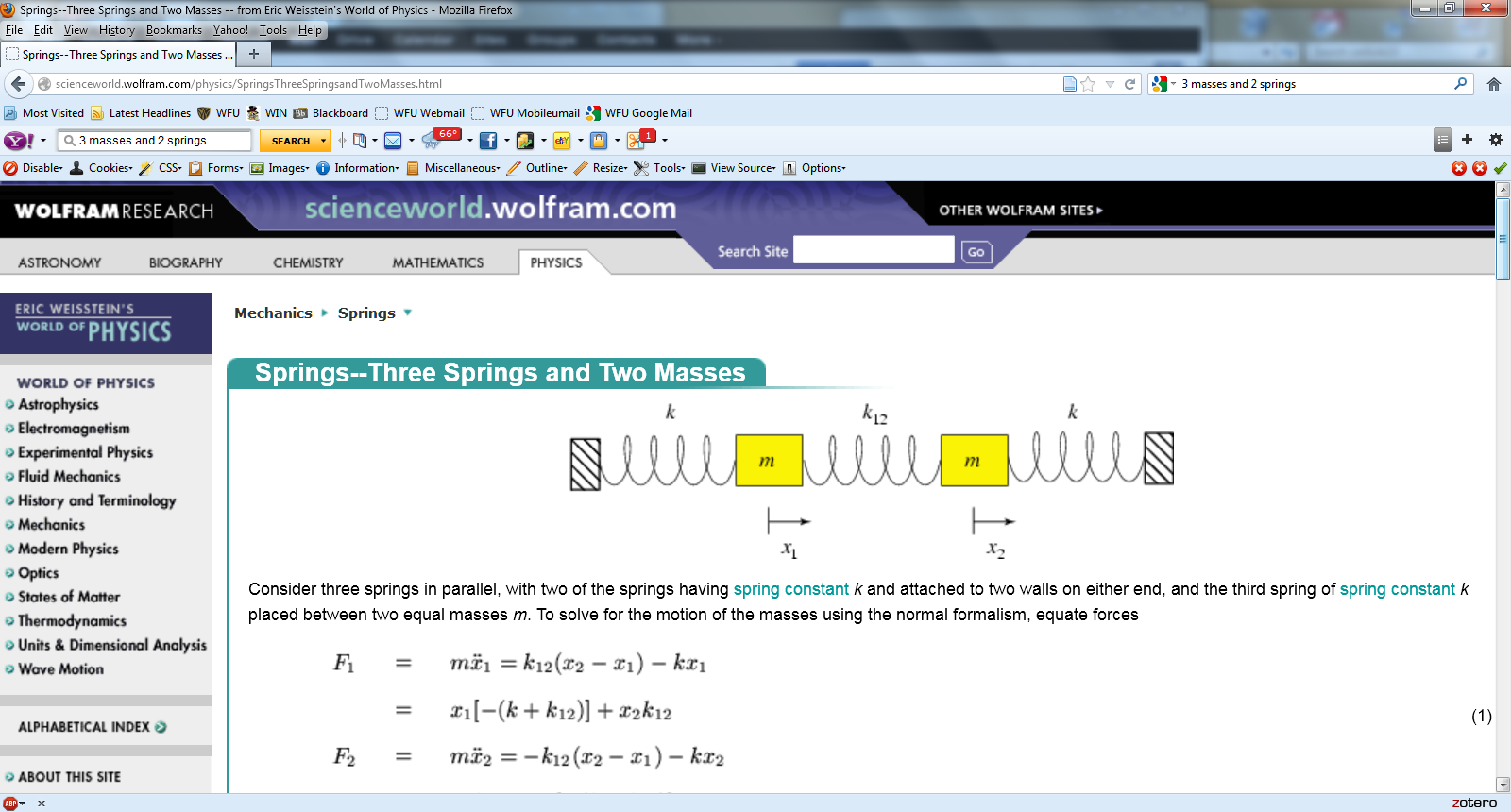 m1
m2
m3
9/27/2017
PHY 711  Fall 2017 -- Lecture 14
7
9/27/2017
PHY 711  Fall 2017 -- Lecture 14
8
9/27/2017
PHY 711  Fall 2017 -- Lecture 14
9
9/27/2017
PHY 711  Fall 2017 -- Lecture 14
10
9/27/2017
PHY 711  Fall 2017 -- Lecture 14
11
Digression:
9/27/2017
PHY 711  Fall 2017 -- Lecture 14
12
Digression on matrices -- continued
Eigenvalues of a matrix are “invariant” under a similarity transformation
9/27/2017
PHY 711  Fall 2017 -- Lecture 14
13
Example of transformation:
9/27/2017
PHY 711  Fall 2017 -- Lecture 14
14
9/27/2017
PHY 711  Fall 2017 -- Lecture 14
15
9/27/2017
PHY 711  Fall 2017 -- Lecture 14
16
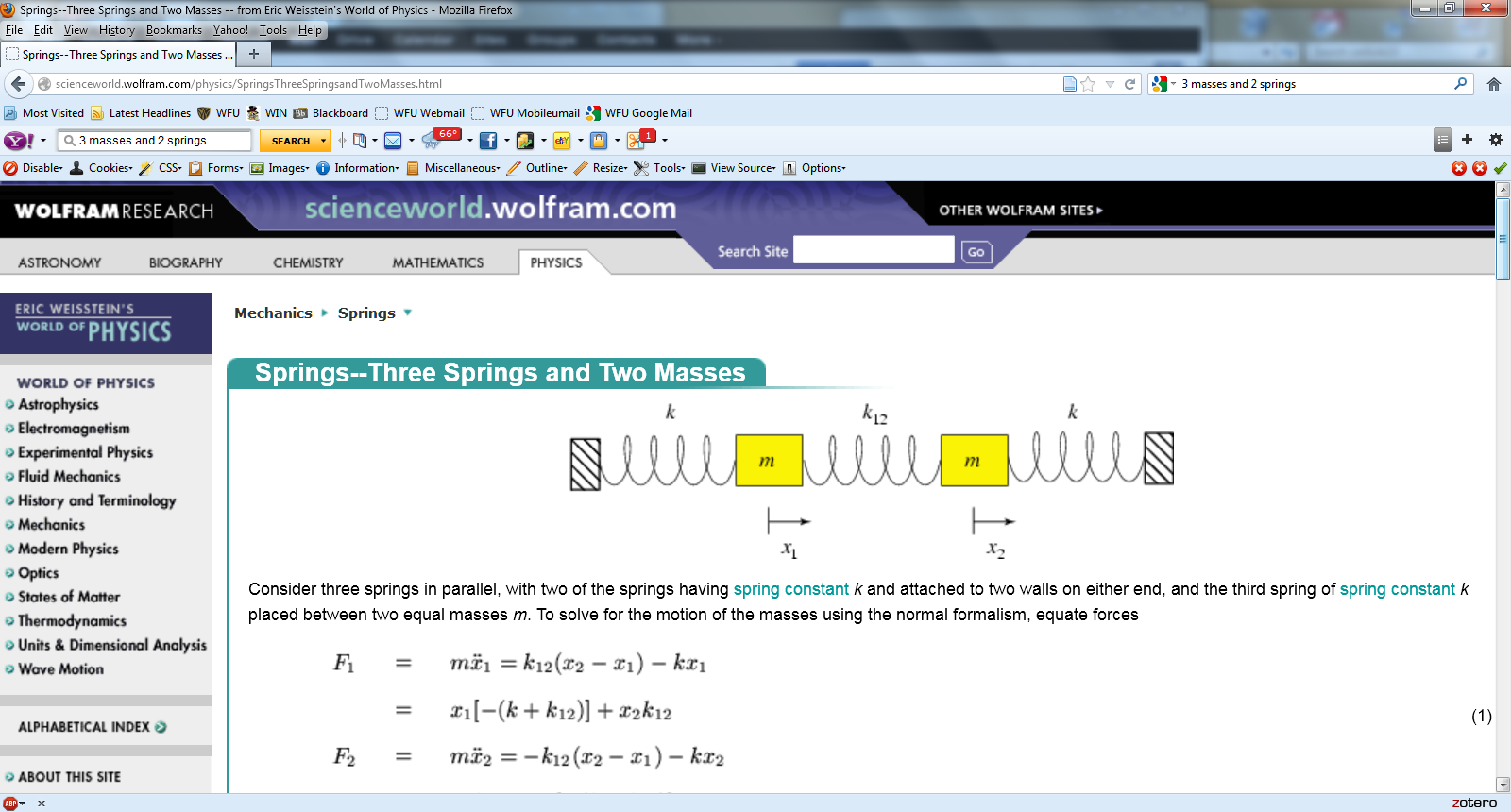 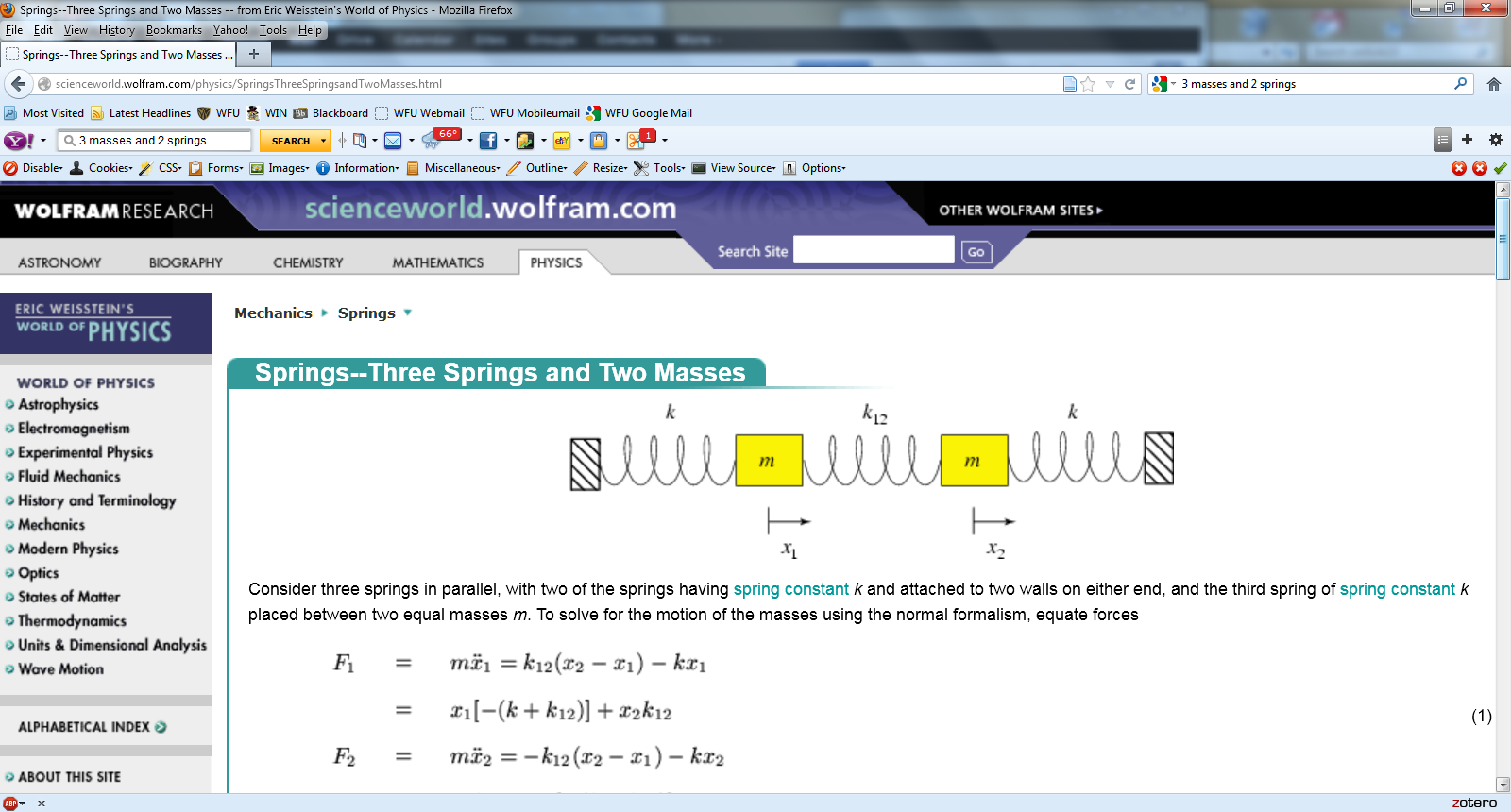 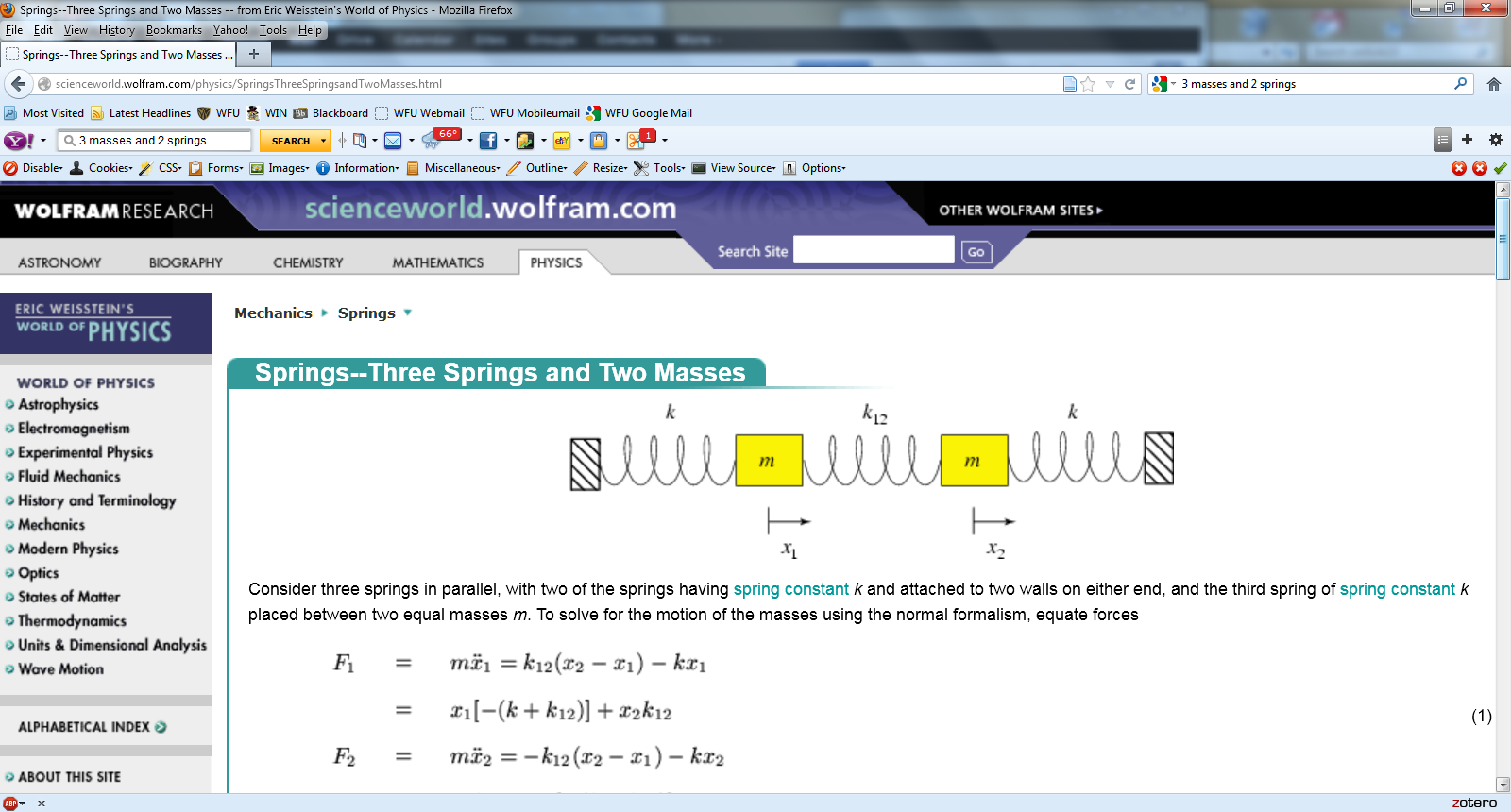 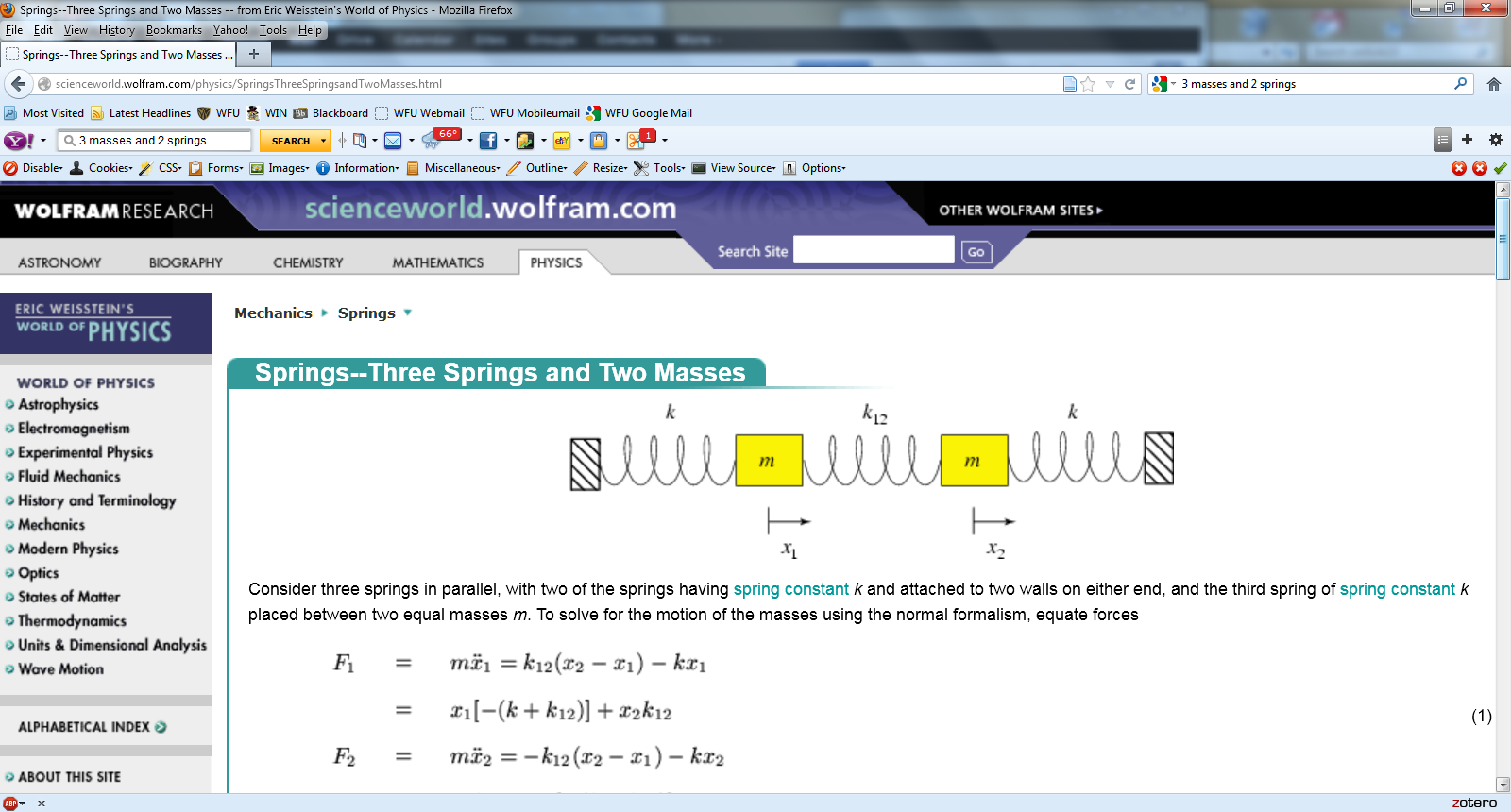 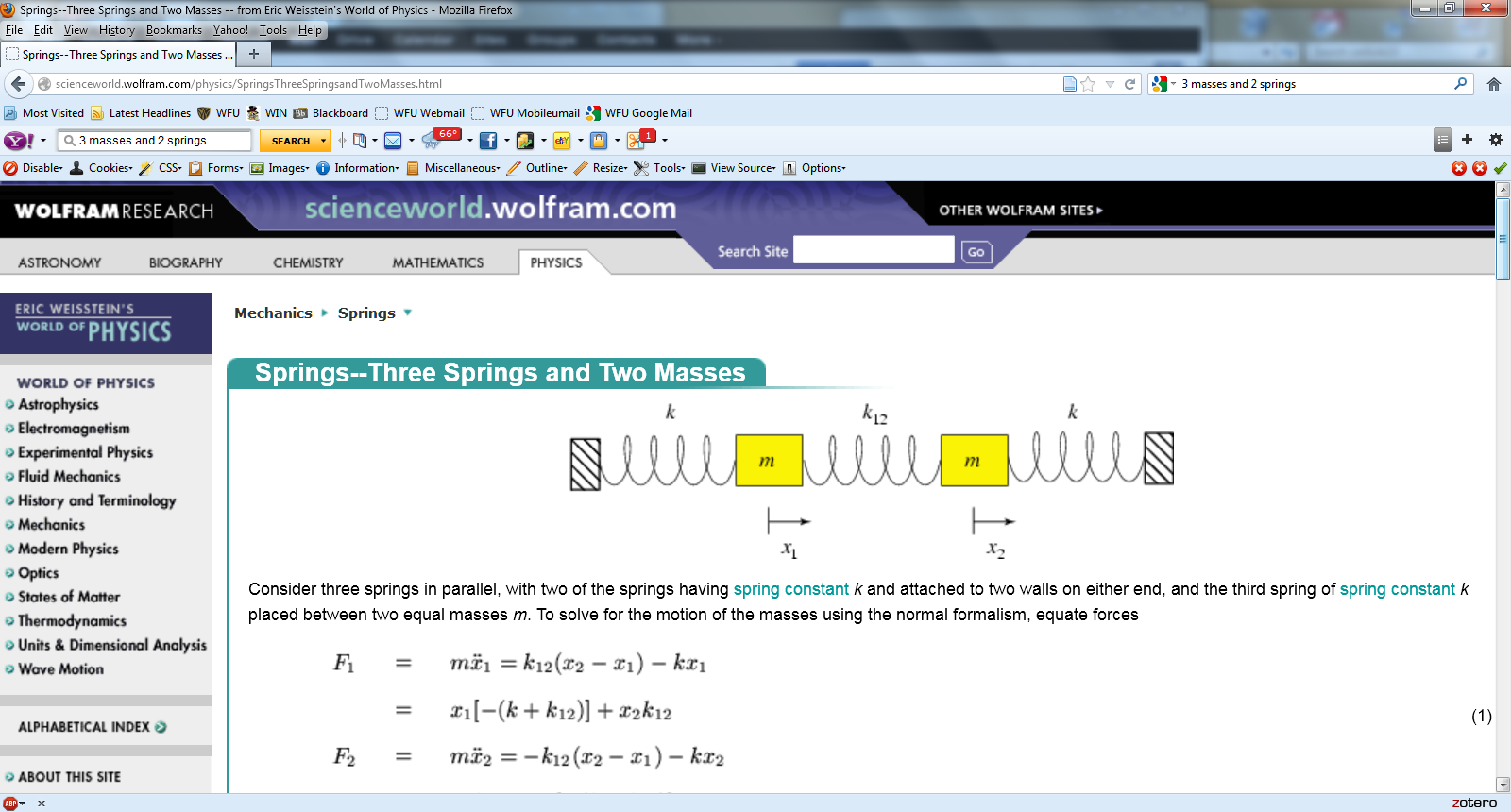 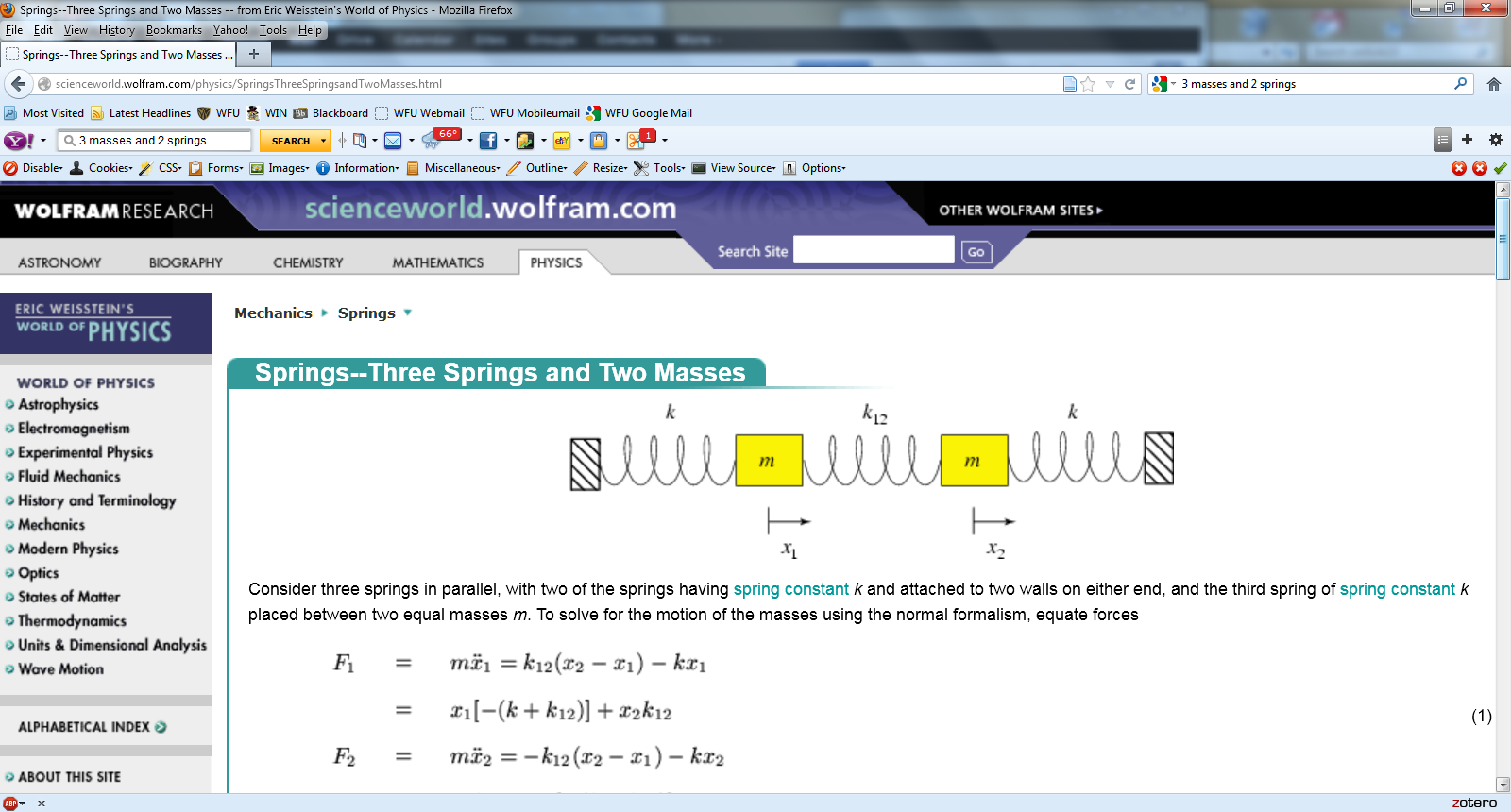 m1
m1
m1
m2
m2
m2
m3
m3
m3
9/27/2017
PHY 711  Fall 2017 -- Lecture 14
17
9/27/2017
PHY 711  Fall 2017 -- Lecture 14
18
Additional digression on matrix properties
   Singular value decomposition
9/27/2017
PHY 711  Fall 2017 -- Lecture 14
19
Singular value decomposition -- continued
9/27/2017
PHY 711  Fall 2017 -- Lecture 14
20
Consider an extended system of masses and springs:
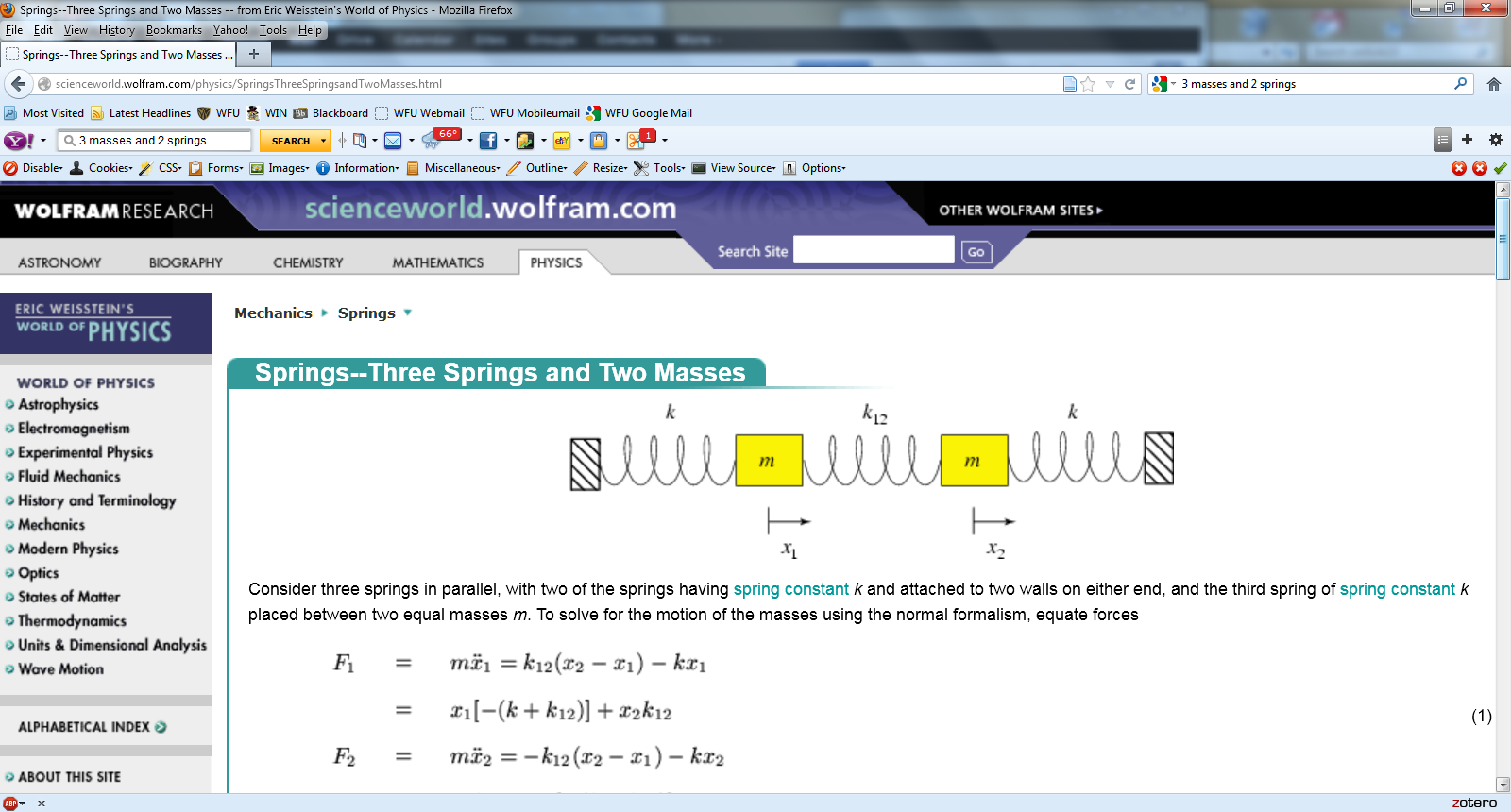 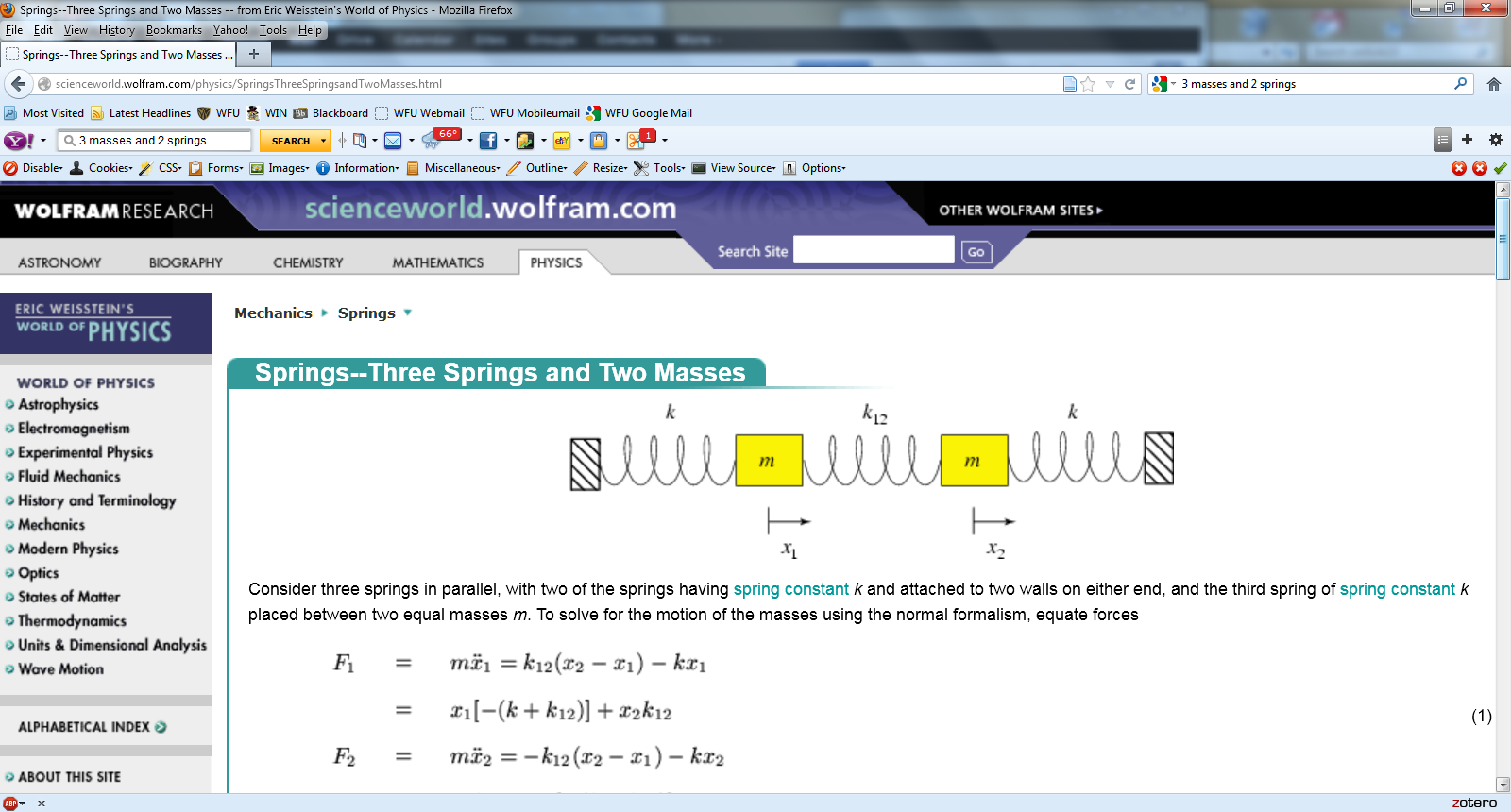 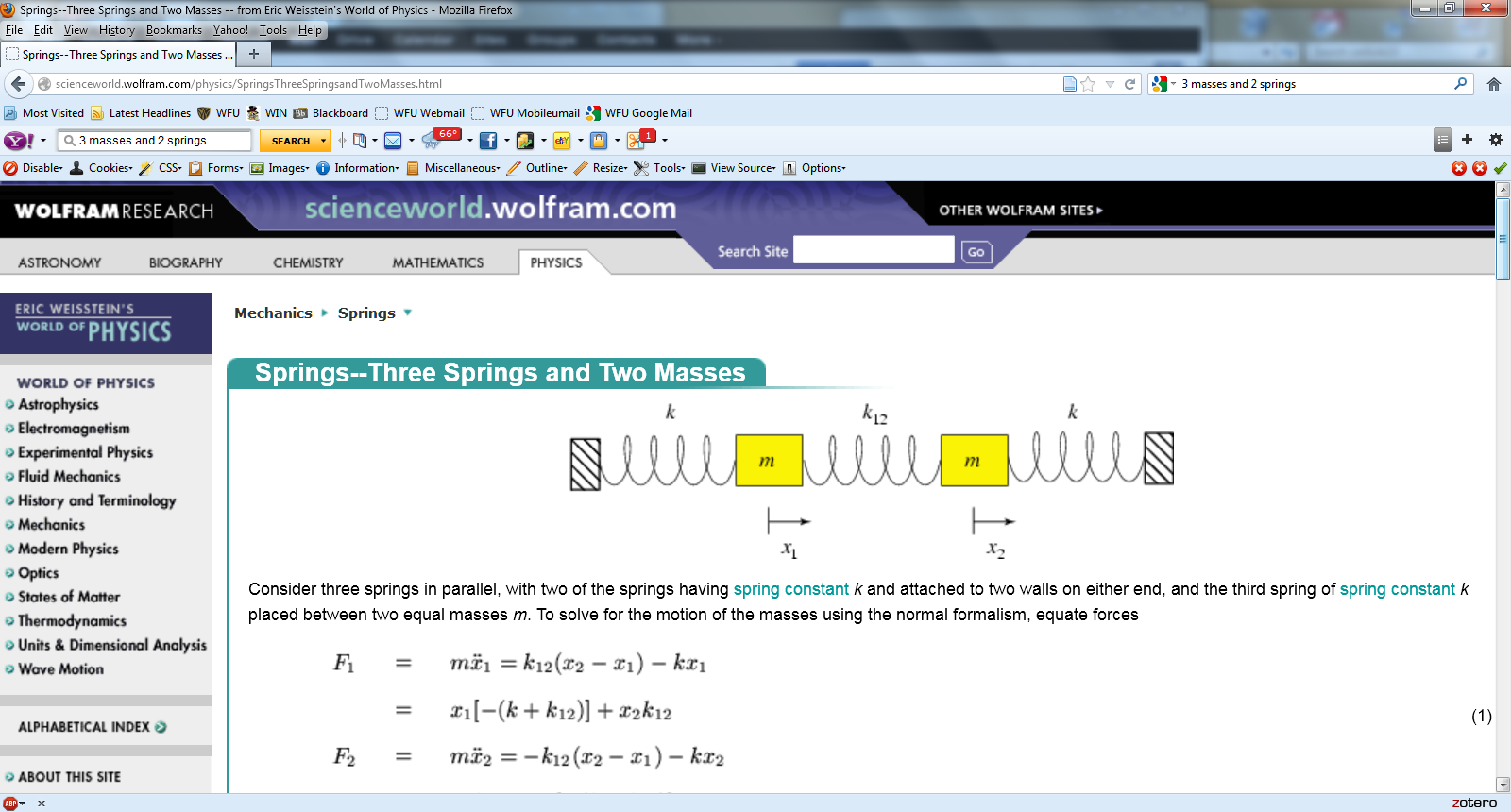 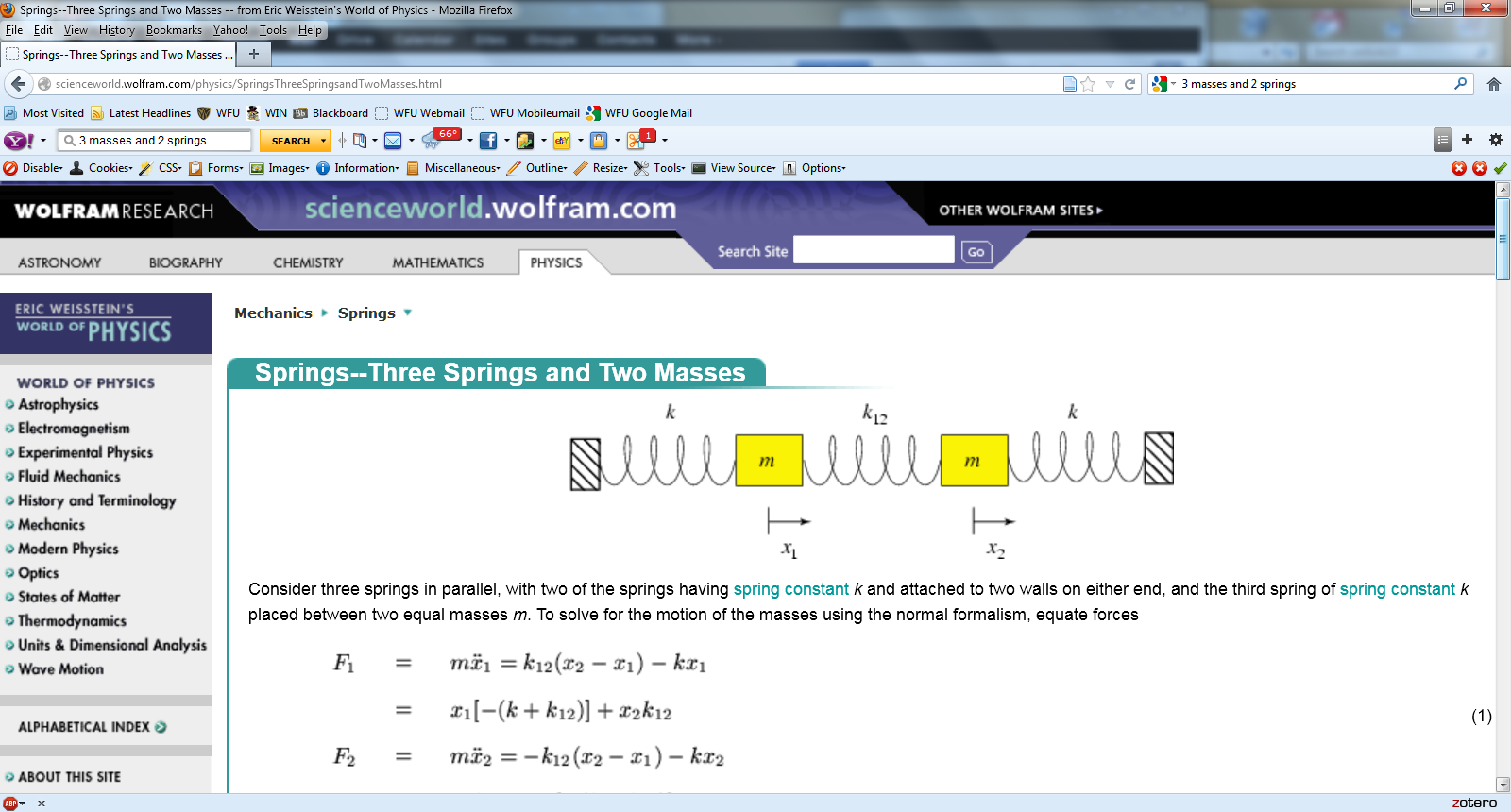 m
m
m
9/27/2017
PHY 711  Fall 2017 -- Lecture 14
21
9/27/2017
PHY 711  Fall 2017 -- Lecture 14
22
9/27/2017
PHY 711  Fall 2017 -- Lecture 14
23
9/27/2017
PHY 711  Fall 2017 -- Lecture 14
24
9/27/2017
PHY 711  Fall 2017 -- Lecture 14
25
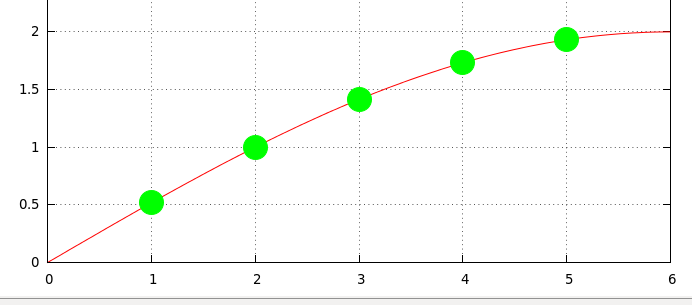 9/27/2017
PHY 711  Fall 2017 -- Lecture 14
26